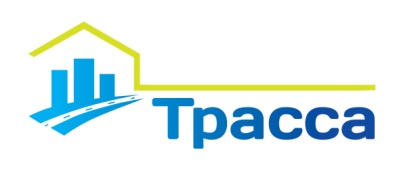 «ТРАССА»
Планирование и контроль водителей
Считывание и анализа данных
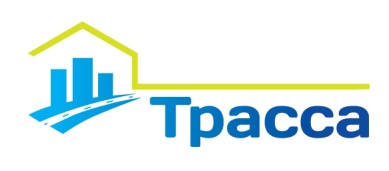 Трасса. Планирование и контроль водителей
Разработчик: ЗАО «КБ НАВИС» (г. Москва)
Описание: программный продукт для считывания данных с тахографов (ЕСТР, РФ) и карт водителей, анализа данных, составления графиков.
Основные функции:
Считывание данных
Анализ и хранение данных, создание архивов, импорт и экспорт данных в/из БД Предприятия
Формирование отчетов:
           - сводные отчеты по нарушениям режима труда и отдыха водителей ( в соответствии с ЕСТР, Приказом №15 Минтранса РФ). Квартальные, месячные, ежедневные
           - сводные отчеты по водителям. Квартальные, месячные, ежедневные
           - отчеты по плановым чтениям, заменам карт, калибровке, замене СКЗИ
           - отчеты о скоростном режиме
           - отчеты о пробеге
           - групповые отчеты (по водителям, ТС)
Информация о деятельности водителей
Администрирование. Распределение прав доступа к функциям системы
Оповещения :
           - о приближающихся ТО
           - о необходимости загрузки данных, замене карты, калибровке тахографа, замене СКЗИ
Создание производственного календаря
История событий и работы пользователей
2
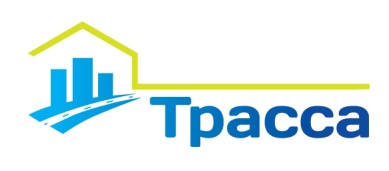 Считывание данных с тахографов и карт водителей
Данные с карт должны считываться не реже, чем 28 дней и храниться в течение года
        Загружать данные из памяти тахографа необходимо не реже, чем 1 раз за 90 дней
        Для загрузки данных Вам потребуется компьютер/ планшет/ ноутбук с установленным          ПО «ТРАССА», кард ридер для считывания данных с карт. 
        Используемое переносное устройство с ПО «ТРАССА» можно подключить непосредственно  к тахографу через кабель.
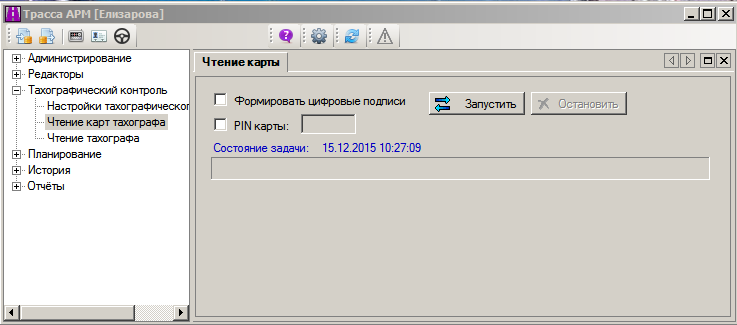 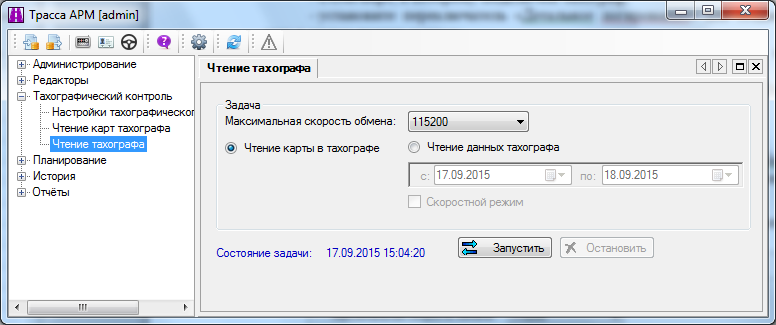 3
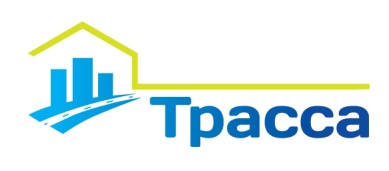 Анализ и хранение данных, создание архивов, импорт данных в БД Предприятия
С АРМ диспетчера предоставляется возможность импорта данных в БД Предприятия из ddd-файлов карточки водителя и памяти тахографа. В ходе процедуры импорта автоматически создаются учетные записи для новых тахографов и новых ТС, а также новых водителей и их карточек с возможностью ручного определения необходимых параметров (например, переопределение латинских символов в кириллицу, или определение системы учета рабочего времени конкретного водителя). В ходе процедур импорта выполняется определение нарушений режима труда и отдыха водителей. Автоматически будут добавлены транспортные средства и установленные на них тахографы. Если тахограф и ТС существуют в БД предприятия, то для них данные с тахографа добавятся в Базу также автоматически
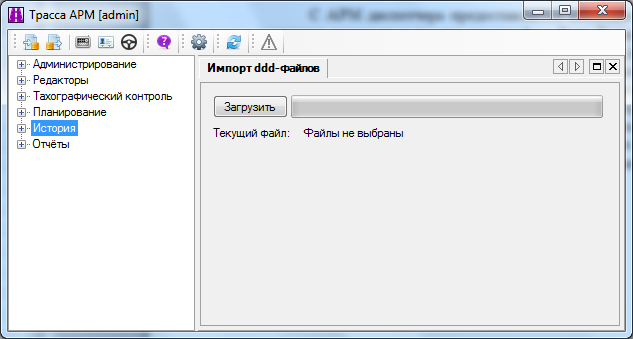 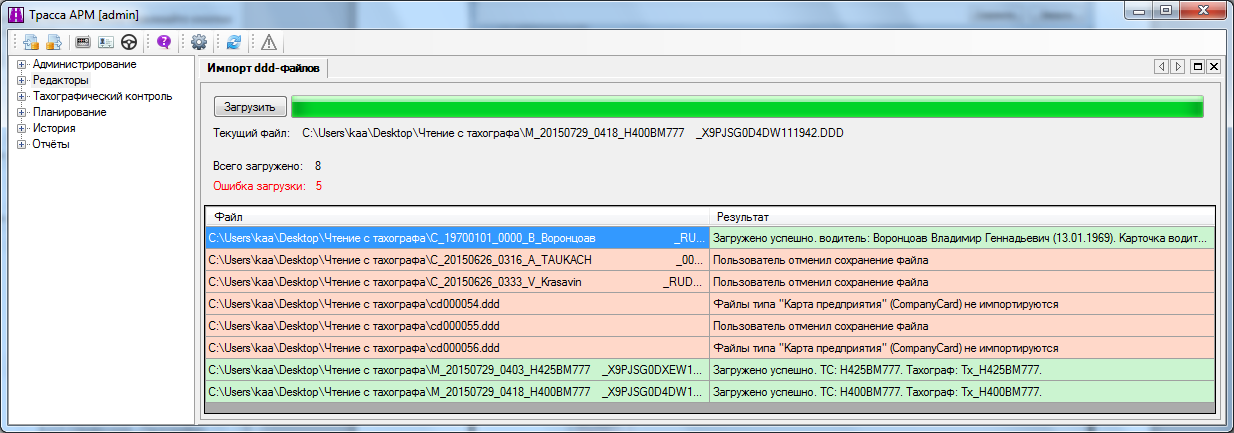 4
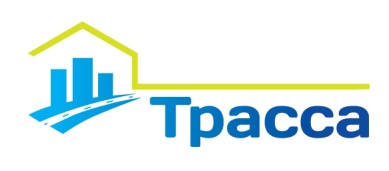 Экспорт ddd-файлов из Базы данных Предприятия
В целях предоставления сведений инспектирующим органам на АРМ диспетчера предоставляется возможность отображения сведений о фактах и времени чтения карточек водителя для выбранного водителя, или памяти тахографа для выбранного ТС за определенный период времени, с возможностью выгрузки данных из Базы Данных Предприятия в виде исходных ddd-файлов
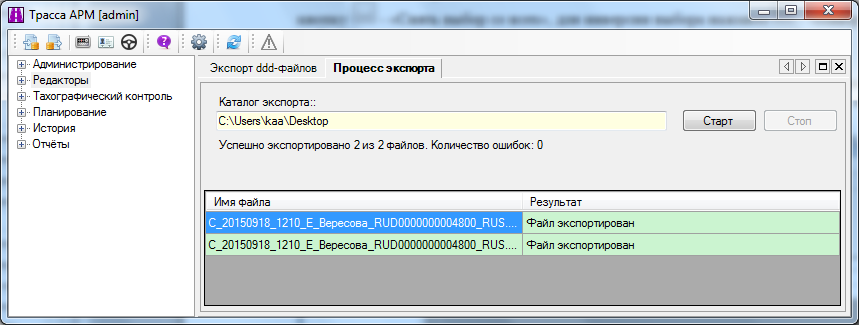 5
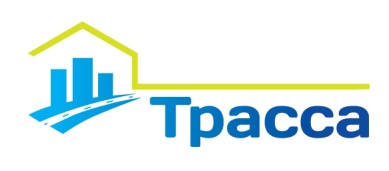 Формирование отчетов
В ходе эксплуатации системы пользователи создают перечень контрольных заданий, которые
автоматически выполняются и формируют готовые отчеты (документы определенных форматов).
Задания могут быть сформированы для следующих отчетов:

- квартальный сводный отчёт по нарушениям режима труда и отдыха водителей;
- месячный сводный отчёт по нарушениям режима труда и отдыха водителей;
- ежедневный сводный отчёт по нарушениям режима труда и отдыха водителей;
- детализированный отчёт по деятельности и нарушениям режимов труда и отдыха водителя;
- квартальный отчёт по нарушениям режима труда и отдыха водителей;
- месячный отчёт по нарушениям режима труда и отдыха водителей;
- плановое обновление карточек водителей;
- плановое чтение карточек водителей;
- плановая проверка (калибровка) тахографов;
- плановая замена СКЗИ тахографов;
- плановое чтение памяти тахографов;
- квартальный отчет по пробегу ТС

Отчеты можно выгрузить в форматах Word, Excel,Pdf, Html
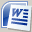 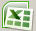 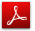 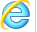 6
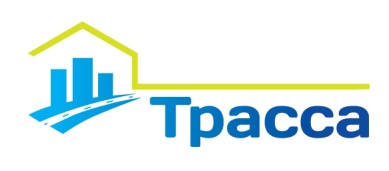 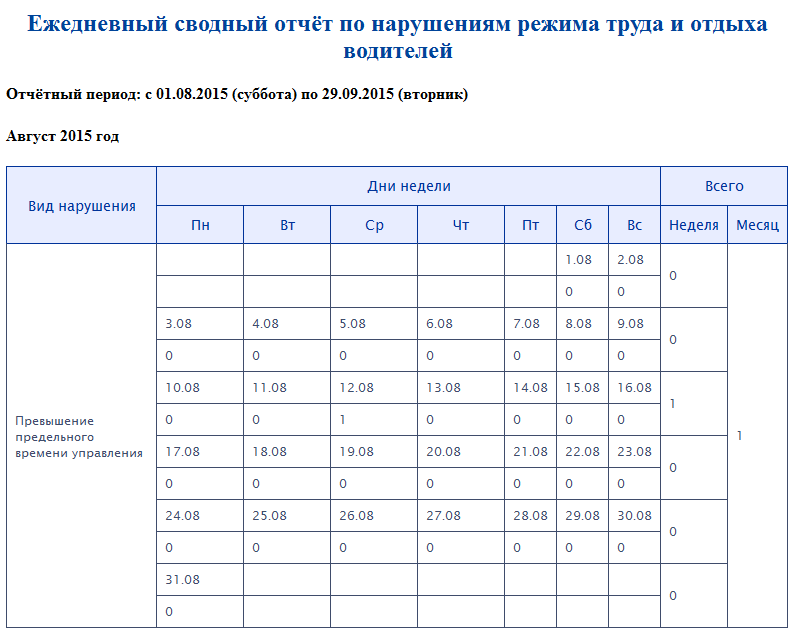 7
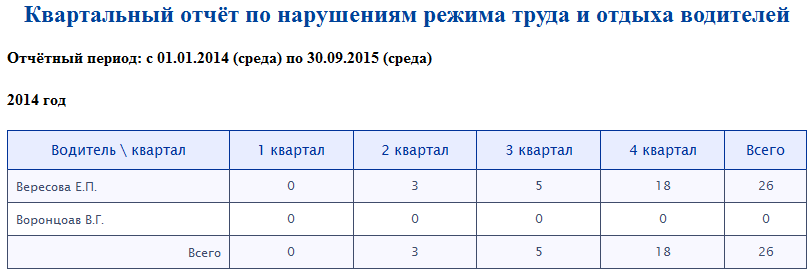 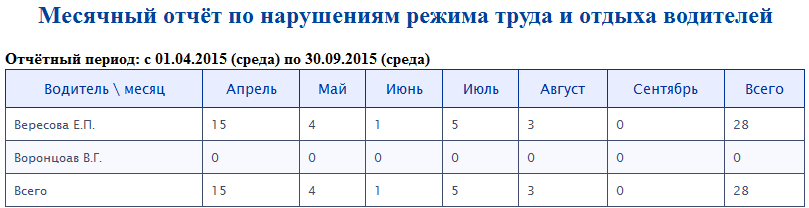 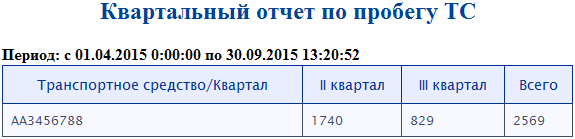 8
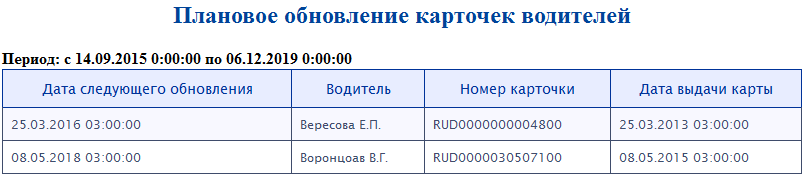 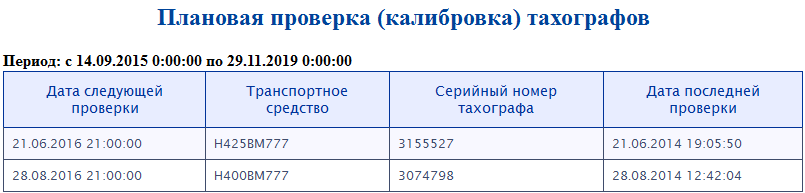 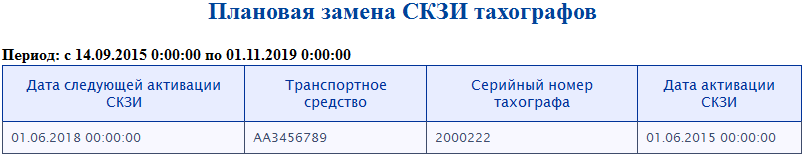 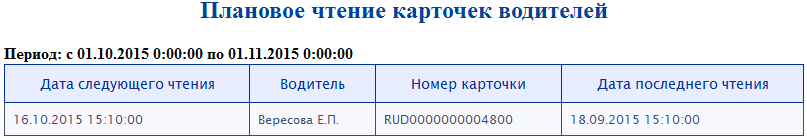 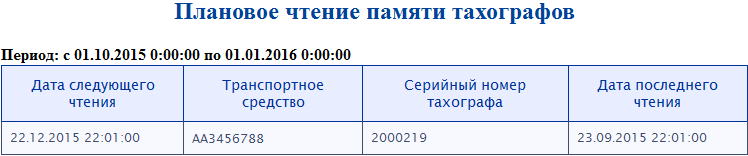 9
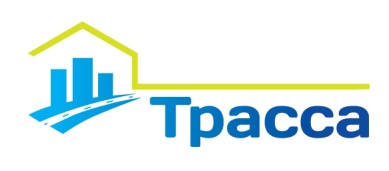 Деятельность водителей
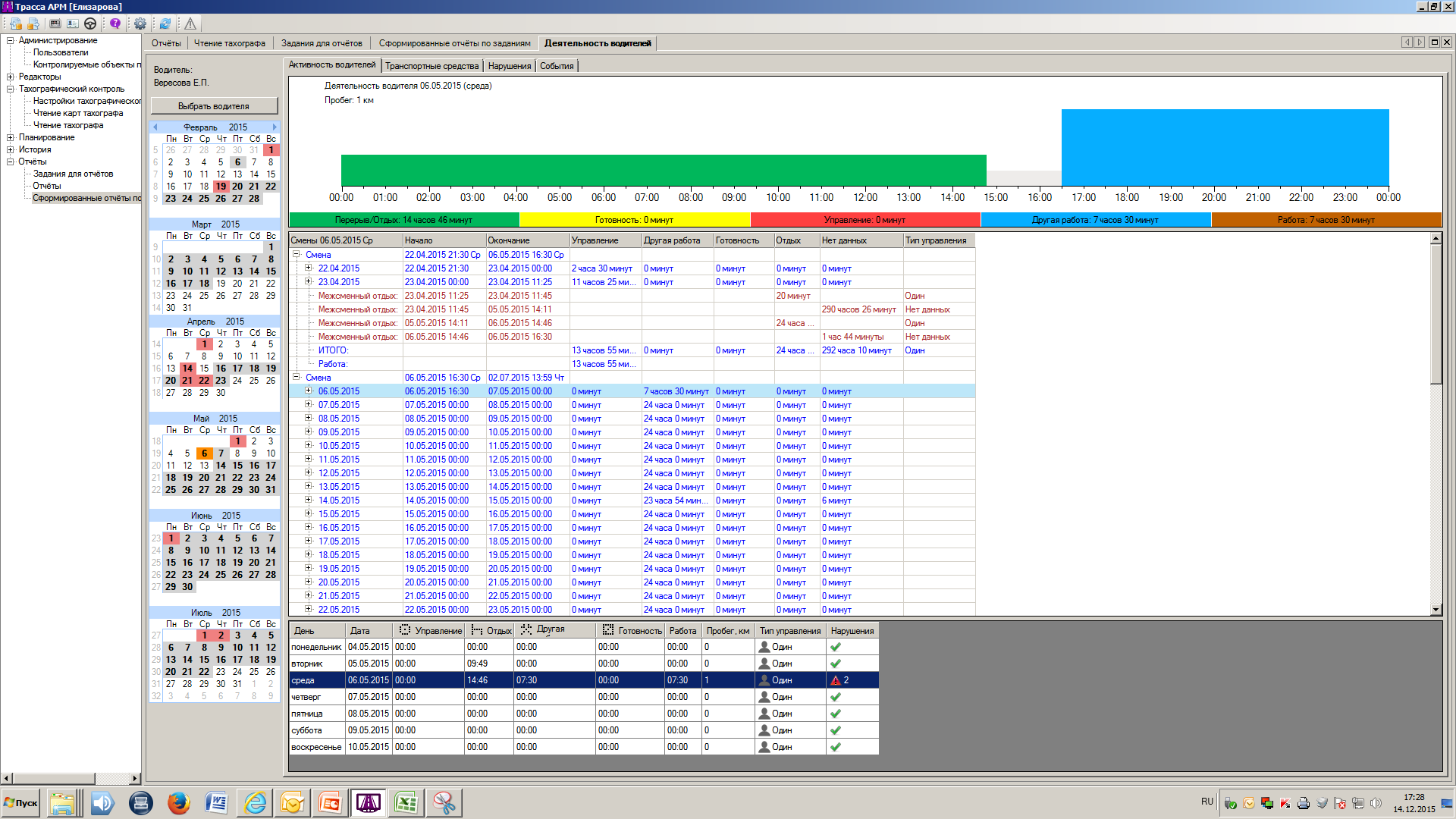 10
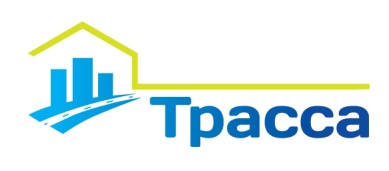 Администрирование. Распределение прав доступа
В системе создается список пользователей. Список пользователей системы составляется Администратором системы или пользователем, у которого разрешено право «Редактирование пользователей». Для каждого пользователя создается список разрешенных прав при работе в системе.
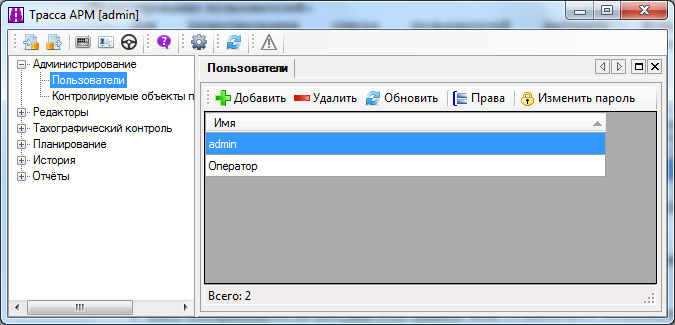 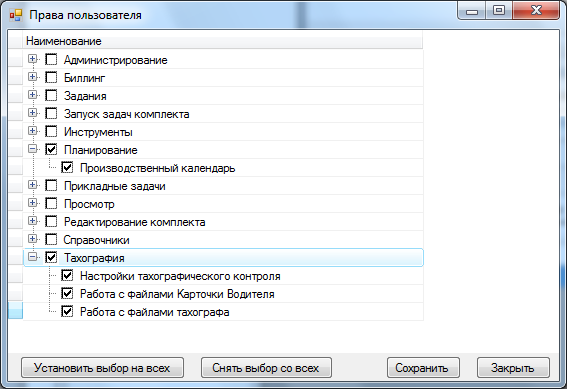 11
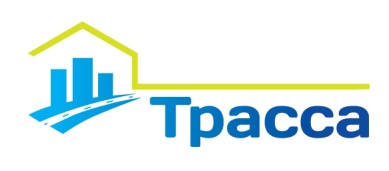 Оповещения
Сервер выполняет контроль своевременности проведения технического обслуживания карточек водителей и тахографов. В ходе контроля формируются тревожные события, которые отображаются диспетчеру:
        - о приближении даты истечения срока действия карточки водителя;
        - о превышении срока действия карточки водителя;
        - о приближении даты очередного чтения карточки водителя;
         - о превышении даты очередного чтения карточки водителя;
         - о приближении даты очередной текущей проверки (калибровки) тахографа;
         - о превышении даты очередной текущей проверки (калибровки) тахографа;
         - о приближении даты очередного чтения памяти тахографа;
         - о превышении даты очередного чтения памяти тахографа;
         - о приближении даты очередной активации тахографа;
         - о превышении даты очередной активации тахографа
        Тревожные события отображаются только для тех пользователей, которые выполняют функции       оперативного обслуживания. В системе может настраиваться их отключение на АРМ руководящего состава. Тревожные события отображаются на АРМ диспетчера с соответствующим звуковым сопровождением в целях привлечения его внимания
12
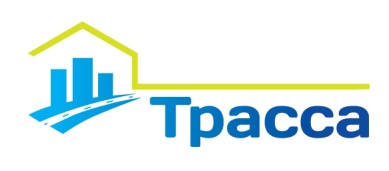 При формировании тревожных событий:
- на панели управления и индикации «зажигается» соответствующая кнопка       ;
- оператор оповещается звуковыми сигналами;
- открывается окно «События» со списком сформированных тревожных сообщений
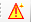 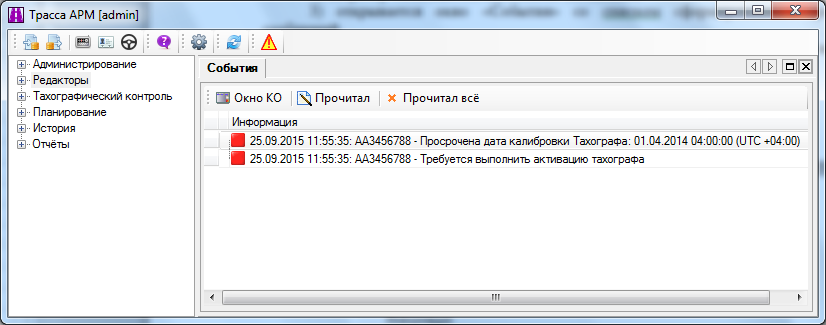 Каждое событие содержит:
- условный значок состояния(     - норма,       - предупреждение,      - нарушение) контролируемого объекта (карты водителя, тахографа);
- дату и время возникновения события;
- наименования КО;
- текст события
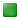 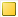 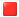 13
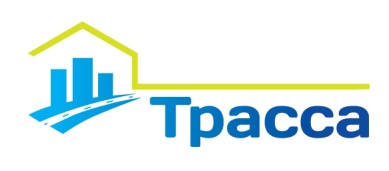 Производственный календарь
В производственном календаре отмечаются все рабочие и нерабочие дни (выходные и праздники). На основании производственного календаря ведётся расчёт нормы рабочего времени за день, месяц и год
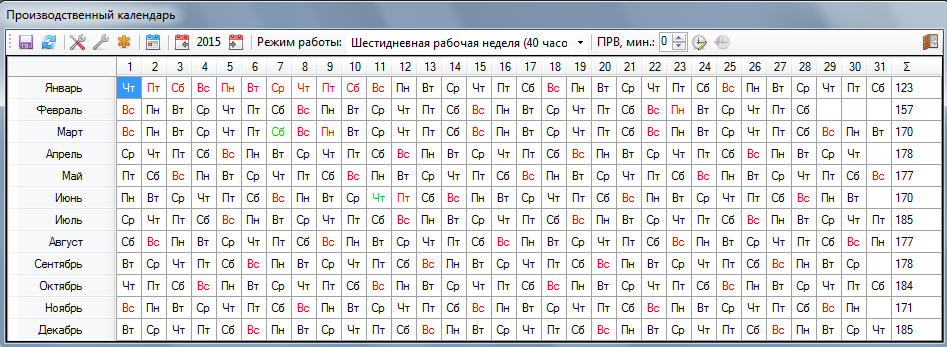 Календарь позволяет определить 5 или 6- дневную неделю, выбрать сокращенный или полный          рабочий день, определить выходные дни и продолжительность рабочего времени для каждого дня
14
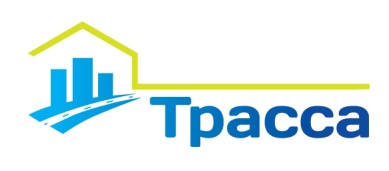 История событий и работы пользователей
«Трасса» позволяет просмотреть информацию о работе пользователей в системе
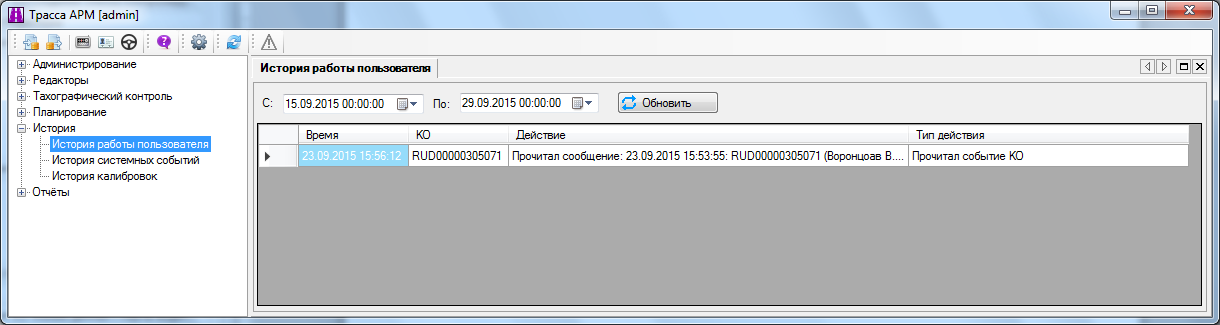 Получить данные о системных событиях, например, факты аутентификации пользователей:
- успешная аутентификация операторов;
- ошибки выполнения аутентификации операторов;
- выход оператора из системы
Посмотреть историю калибровок тахографов
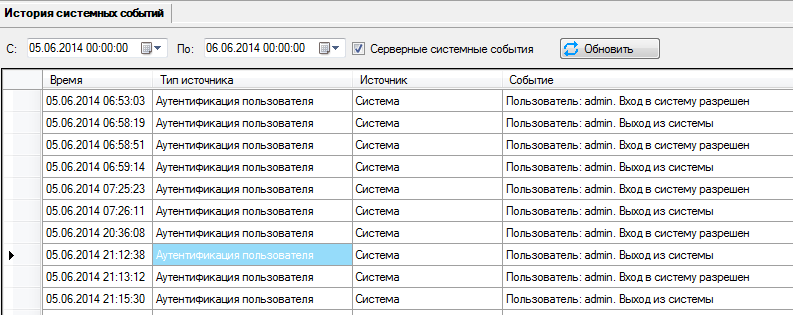 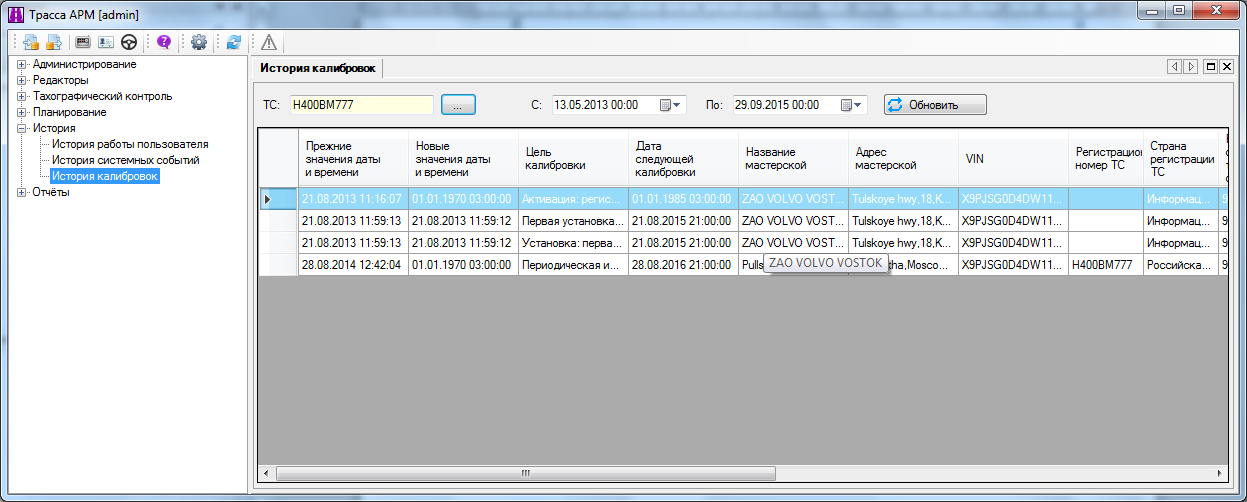 15
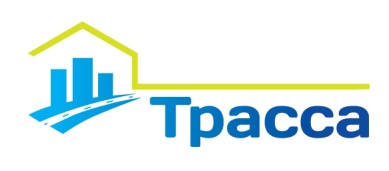 Спасибо за внимание!
ЗАО «КБ НАВИС»
+7 (495) 665-61-48+7 (495) 665-61-52navis@navis.ru
16